Structured Approach to Arrhythmias and Bradyarrhythmias
In conjunction with the remote simulation program simulation session
Module C5
Sponsor
This project was possible due to funding made available by
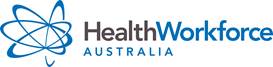 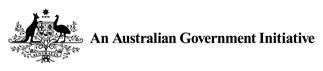 Projects within NSW are overseen by the NSW Ministry of Health on behalf of HWA
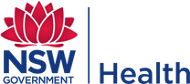 Introductions
© Health Workforce Australia
August 12
[Speaker Notes: Very quick round the room to assess stage of professional development for each participant.]
General Aims
Learn in a team setting
Integrate clinical and team skills
Critically reflect on practice
© Health Workforce Australia
August 12
[Speaker Notes: This session, and package as a whole, involves learning together.  Learning with the teams that you work with helps that team to function more efficiently and effectively.  It allows you to learn from each other, explore different perspectives and to understand the importance of all members of the team.
We are targeting higher level learning – applied skills and performance in contextualised events.  This is through team discussion and also through working through simulated scenarios as a team.  It also allows you to put into practice knowledge attained from the VLE and other solo learning environments.
To review and reflect upon our own practice and current best practice standards.  During our feedback sessions we will facilitate this but we would also encourage you to reflect on your practice and experience after these sessions.]
Session Objectives
Use a structured approach to rapid assessment of cardiac arrhythmias
Apply the 'unstable’ versus ‘stable’ decision tree to early management
Review common bradyarrhythmias
Identify pre-malignant bradyarrhythmias (indications for cardiac pacing)
Rehearse transcutaneous cardiac pacing
August 12
© Health Workforce Australia
Ground Rules
Participation
Privacy
Confidentiality
Disclaimer
Debriefing
Mobile phones
© Health Workforce Australia
August 12
[Speaker Notes: Challenge of video conferencing tips: don’t change your seat, speak up nice & clearly
Details collected and de-identified for reporting purposes
Signed form, don't speak outside about how people performed as not necessarily indicative of real life, chance to try new things, don’t tell anyone about the scenarios as they used again on subsequent courses.
We try to use best evidence practice and strive to include as up-to-date material as possible.  Please do refer to your local policies, guidelines and protocols.
Debriefing is a chance to reflect upon what we did and how that translates to the workplace.  Please use this time to explore the complexities of performance and decision making.  Please contribute, we will all learn from each other’s experiences.  
Like most things in life, the more that you put in the more you will take away with you.  
It is an open forum where everyone’s ideas and thoughts are to be valued.
If you could please switch your phones off or to silent or vibrate for the duration of the course.]
A Structured Approach to Arrhythmias
Apply the “unstable v stable” rule
Use  a methodical approach to diagnose the rhythm
Seek the underlying cause and contributors
© Health Workforce Australia
August 12
“Stable or Unstable?”
This reflects Cardiac Output(CO) in one of three functional categories:
	STABLE –CO adequate to perfuse end organs
	UNSTABLE – SHOCK - CO inadequate to perfuse end organs. Criteria:
Altered level of consciousness
Chest pain
Tachypnoea
BP< 90mmHg
	CARDIAC ARREST – No CO
© Health Workforce Australia
August 12
[Speaker Notes: The Unstable patient has evidence of inadequate perfusion of end-organs. The most important are the brain and the heart. The following are symptoms and signs that are evident when a patient is demonstrating poor left ventricular function. Note that the information below is readily available at the bedside.

Altered level of consciousness: dizziness, confusion
Chest pain
Dyspnoea from acute left ventricular failure
Systolic BP < 90mmHg in a healthy adult

These are important symptoms and signs to recognize. If untreated, the patient may progress to cardiac arrest – ie no cardiac output]
“Stable or Unstable” Classification
© Health Workforce Australia
August 12
[Speaker Notes: What is the clinical approach?
The first clinical question when seeing a patient with an arrhythmia refers to the haemodynamic stability of the patient. So, what is the clinical effect of the arrhythmia on the patient? Note the first question is not the definitive diagnosis of the rhythm. At the bedside, the response required by the patient with the arrhythmia is determined by the effect of the arrhythmia – specifically, is there a compromised cardiac output.

What is meant by haemodynamic stability?
Frequently, you will be asked if the patient is stable or unstable. The reference is to the haemodynamic status of the patient. How is stability evaluated? The decision is made on clinical evidence readily available at the bedside.]
Management of Unstable Arrhythmias
© Health Workforce Australia
August 12
[Speaker Notes: A systematic approach to management.
As with the systematic approach to arrhythmia, here is the systematic approach to an unstable patient.

The important note in this slide is to remember that the underlying cause must be considered while the immediate treatment of the arrhythmia is taking place. The underlying causes have been placed into an easily remembered form called the 4Hs and 4Ts.]
Bradyarhythmias
Treatment options fall into three categories:
Pharmacological,
Non- Pharmacological (Cardiac Pacing) and/or 
Supportive (e.g. correction of  causes and  contributors) 
Treatment  is determined by the underlying rhythm and effect on the patient ……..So:
USE A STRUCTURED APPROACH
Apply the “unstable v stable” rule
Use  a methodical approach to diagnose the rhythm
Seek the underlying cause and contributors
© Health Workforce Australia
August 12
A Structured Approach to Bradyarhythmias
© Health Workforce Australia
August 12
[Speaker Notes: Approach to Bradyarhythmias:
The approach to Bradyarhythmias is simpler than for the tachyarrhythmias. The first question to ask is still the haemodynamic status of the patient.
If the patient is haemodynamically stable, there is no acute treatment required in the emergency department. This is correct regardless of what the arrhythmia. Though the patient may still require admission or cardiology intervention.
However, 2 steps need to be followed. 
Firstly, what is the underlying cause of the slow heart rate. 
Secondly, the likelihood of the current arrhythmia to deteriorate into an arrhythmia that is more likely to cause haemodynamic instability must be considered. 

Atropine can be very useful in treating some bradycardias, but it should be noted that its effect may be only temporary.  Repeated doses may be needed or a different drug may need to be used to maintain the effect.
Infusions and/or pacing will have a more lasting effect, until definitive management is available.]
A methodical approach to diagnosing rhythm Lets rehearse
© Health Workforce Australia
August 12
20 HB Type 1 (Wenkebach)
© Health Workforce Australia
August 12
[Speaker Notes: An important group of bradyarrhythmias is the Heart Blocks. 

Atrioventricular conduction problems – Heart Blocks(HB)
A group of arrhythmias are classified as heart blocks, not all of them manifests as bradycardia.  


First Degree Heart Block
The identifying ECG feature is a PR interval greater than 0.20 seconds. It occurrs as a result of degeneration of the conduction system, usually due to advancing age. The site of the block is above the atrioventricular node.


2nd Degree HB Type 1 (Wenkebach)
The ECG feature is a gradual increase in the PR (or PQ interval if no R wave) interval until a P wave is not followed by a QRS complex. 
Essentially, the conduction of the sinus P wave to the AVN is increasingly slow until one P wave is not conducted to the ventricle – hence not temporally linked to a QRS complex. If the rhythm strip is examined, the impression is that the QRS complexes are separated into clusters by the dropped beat. Note also, that the PR/PQ interval following the dropped beat is the shortest. When the cluster is described as a 5:4 cluster it means that for every 5 P waves, only 4 are followed by a QRS complex.  Exercise tends to reduce the frequency of the block through the AV node.]
20 HB Type II (Mobitz)
© Health Workforce Australia
August 12
[Speaker Notes: Although labeled as type 2 second degree heart block, Mobitz heart block is the most important second degree heart block. This rhythm can lead onto complete heart block with cardiovascular collapse as a consequence.

2nd Degree HB Type 2 (Mobitz)
The ECG feature is a random occurrence of non-conduction of the P wave. Hence the QRS complexes do not occur in clusters with irregular dropping of a QRS complex. There is no variation in the PR/PQ interval in the beats before the non-conducted P wave. The location of the conduction problem is in the His bundle or the purkinje fibres. This arrhythmia has a potential to progress to complete non-conduction of the P waves, ie, to complete heart block, and required emergent management.]
Complete Heart Block
© Health Workforce Australia
August 12
[Speaker Notes: 3rd Degree HB (complete heart block)
The ECG feature is the complete lack of temporal relationship between the P waves and the QRS complexes. There is complete atrio-ventricular dissociation. The QRS complexes can be generated from the nodal area or within the ventricles. Hence the terminology used is a nodal escape rhythm or an idioventricular rhythm. Both are slow. This is a dangerous arrhythmia and if the cerebral perfusion is inadequate, it leads to syncope or presyncope. Stokes Adams attacks refer to the loss of consciousness secondary to complete heart block.
This is required urgent treatment regardless of apparent haemodynamic stability.]
Putting it altogether Lets rehearse
© Health Workforce Australia
August 12
Scenario 1
Fred Flintstone
		54 year old man is sitting upright in the 	ambulance trolley waiting to offload. He 	complained of chest pain in the office and 	his colleagues called an ambulance. On 	arrival, his pain had resolved. 

		He begins to complain of pain and 	dizziness.
© Health Workforce Australia
August 12
Scenario 2
George Jetson
		79 year old man presents with dizziness for 	the past 4 hours.

		Triage noted his heart rate was slow.
© Health Workforce Australia
August 12
Summary
Use a structured clinical approach to arrhythmias – both fast and slow
Apply the “Stable or unstable?” rule - it is the most important question at the bedside
Recognise malignant arrhythmias (cardiac arrest) and pre-malignant bradyarrhythmias
Be methodical in diagnosing the underlying rhythm
Look for causes and contributors
© Health Workforce Australia
August 12
References
eTG complete March 2012. Accessed through 
www.use.hcn.com.au
Australian Resuscitation Guidelines. Accessed through www.resus.org.au
ECGpedia. Accessed through www.en.ecgpedia.org
© Health Workforce Australia
August 12
[Speaker Notes: As it suggests]
Acknowledgments
C5 Topic expert author: Marian Lee
C5 Simulation  session author: Morgan Sherwood
Cardiac Module Expert Working Party and Peer Review TeamMichael Bastick FACEM Gosford HospitalSandra Cheng Simulation Fellow SCSSCJohn Kennedy FACEM Royal North Shore HospitalMarian Lee FACEM Prince of Wales HospitalJohn McKenzie FACEM Australian Institute for Clinical Education (AICE)Clare Richmond FACEM Royal Prince Alfred HospitalMorgan Sherwood Simulation Fellow SCSSCTimothy Tan Simulation Fellow SCSSCJohn Vassiliadis FACEM Royal North Shore Hospital

Educational consultants:
	Stephanie O’Regan Nurse Educator SCSSCLeonie Watterson Director Simulation Division SCSSCJohn Vassiliadis Deputy Director SCSSC
	Clare Richmond FACEM Royal Prince Alfred HospitalMorgan Sherwood Simulation Fellow SCSSC
© Health Workforce Australia
August 12
[Speaker Notes: You are the author
The EdWISE curriculum development team will complete the rest]
DisclaimerCare has been taken to confirm the accuracy of the information presented and to describe generally accepted practices.  However the authors, editor and publisher are not responsible for errors or omissions or for any consequences from the application of the information in this presentation and make no warranty, express or implied, with respect to the contents of the presentation.
Copyright and Permission to Reproduce

This work is copyright. It may be reproduced for study or training purposes subject to the inclusion of an acknowledgement of the source: Health Workforce Australia EdWISE program. It may not be reproduced for commercial usage or sale
© Health Workforce Australia
August 12